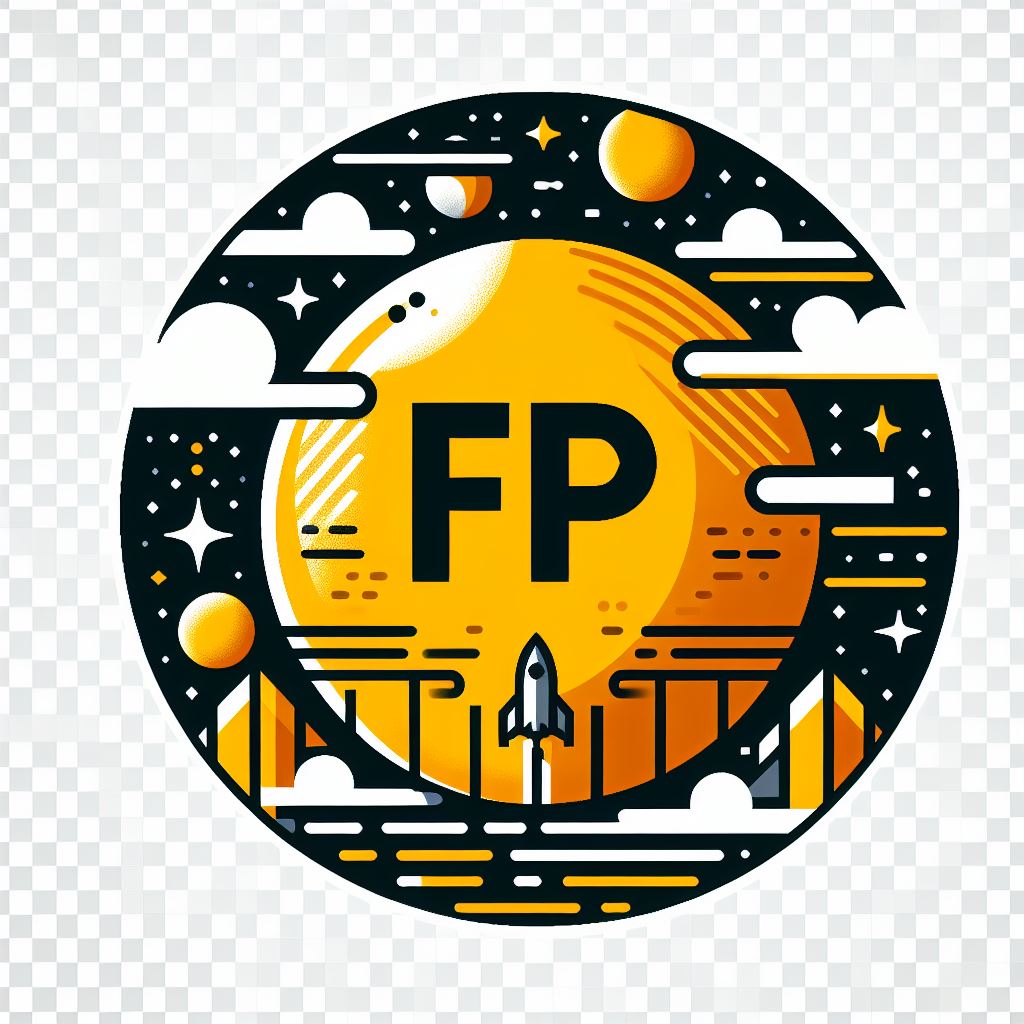 Caracterización de los elementos de instrumentación y medida utilizados en instalaciones de generación de energía eléctrica
Telecontrol y automatismos
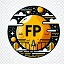 Transductores de variables físicas y eléctricas de tensión e intensidad continua y alterna. Clasificación. Clasificación atendiendo a criterios de tensión, intensidad alterna, intensidad continua, temperatura, presión, caudal, nivel, velocidad de giro, velocidad del viento, posición lineal y angular, vibraciones, deformación estructural, pH y otros.
Transductores de variables físicas y eléctricas:
Variables eléctricas: Tensión e intensidad continua y alterna.
Clasificación según la variable física que miden: Tensión, intensidad, temperatura, presión, caudal, nivel, velocidad de giro, velocidad del viento, posición lineal, posición angular, vibraciones, deformación estructural, pH, etc.
Clasificación según el principio de funcionamiento: Transductores resistivos, capacitivos, inductivos, piezoeléctricos, fotoeléctricos, magnéticos y acústicos.
Clasificación según la salida: Transductores analógicos y digitales.
Características: Rango, precisión, repetibilidad, linealidad, sensibilidad y tiempo de respuesta.
Aplicaciones: Generación, transmisión y distribución de energía eléctrica.
Transductores analógicos:
Principio de funcionamiento: Convierten una señal física en una señal eléctrica analógica proporcional a la magnitud de la señal física.
Características: Rango, precisión, repetibilidad, linealidad, sensibilidad y tiempo de respuesta.
Aplicaciones: Medición de temperatura, presión, caudal, nivel, velocidad de giro, velocidad del viento, posición lineal, posición angular, vibraciones y deformación estructural.
Transductores digitales:
Principio de funcionamiento: Convierten una señal física en una señal eléctrica digital proporcional a la magnitud de la señal física.
Características: Rango, precisión, repetibilidad, linealidad, sensibilidad y tiempo de respuesta.
Aplicaciones: Medición de temperatura, presión, caudal, nivel, velocidad de giro, velocidad del viento, posición lineal, posición angular, vibraciones y deformación estructural.
www.todofp.pro
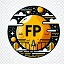 Composición y funcionamiento de los transductores. Propiedades y características. Conexión de diversos tipos de transductores a centrales de medida. Identificación de señales generadas por el transductor.
Los transductores son dispositivos que convierten una magnitud física (como temperatura, presión o caudal) en una señal eléctrica. Están formados por un sensor, acondicionador de señal y un transmisor.
Las principales propiedades y características de los transductores son sensibilidad, rango de medida, precisión, repetibilidad, histéresis y linealidad.
Los transductores se pueden conectar a centrales de medida de forma directa, a través de un acondicionador de señal o a través de un transmisor.
Las señales generadas por el transductor pueden ser analógicas, digitales, de frecuencia o de pulso. La identificación de estas señales se realiza con un analizador de señales.
www.todofp.pro
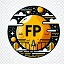 Cálculo de valores máximo, medio y eficaz.
Cálculo de valores máximo, medio y eficaz
El contenido del HTML trata sobre el cálculo de valores máximo, medio y eficaz, que son tres medidas importantes para caracterizar los elementos de instrumentación y medida utilizados en instalaciones de generación de energía eléctrica.
Valor máximo: Es el valor más alto que puede medir el elemento.
Valor medio: Es el promedio de todos los valores medidos durante un período de tiempo determinado.
Valor eficaz: Es el valor que tiene la misma potencia que la señal que se está midiendo.
El HTML también proporciona fórmulas para calcular los valores máximo, medio y eficaz, así como un ejemplo de cómo calcular estos valores para una señal de voltaje de un generador.
Conclusión
Los valores máximo, medio y eficaz son tres medidas importantes para caracterizar los elementos de instrumentación y medida utilizados en instalaciones de generación de energía eléctrica. Estos valores proporcionan información sobre el rango de valores que puede medir el elemento, la precisión de la medición y la potencia promedio que puede medir el elemento.
www.todofp.pro
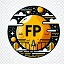 Obtención de los valores característicos de una red eléctrica a partir de los valores instantáneos de tensión e intensidad, potencia activa y reactiva, factor de potencia, frecuencia y fase.
El texto expone los valores característicos de una red eléctrica, que son los que permiten conocer su estado y comportamiento. Estos valores son la tensión, la intensidad, la potencia activa, la potencia reactiva, el factor de potencia, la frecuencia y la fase.
Los valores característicos se pueden obtener a partir de los valores instantáneos de tensión e intensidad, que son los valores que toman la tensión y la intensidad en cada instante de tiempo. Para obtener los valores característicos, se utilizan los siguientes cálculos:
Tensión eficaz: Vrms = sqrt(1/T * int(v(t)^2 dt))
Intensidad eficaz: Irms = sqrt(1/T * int(i(t)^2 dt))
Potencia activa: P = Vrms * Irms * cos(phi)
Potencia reactiva: Q = Vrms * Irms * sin(phi)
Factor de potencia: pf = P / S
Frecuencia: f = 1 / T
Fase: phi = arctan(Vrms / Irms)
Estos valores característicos son esenciales para conocer el estado y comportamiento de una red eléctrica, y se utilizan para diseñarla y operarla de manera segura y eficiente.
www.todofp.pro
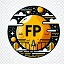 Acondicionadores de señal para transductores y centrales de adquisición de medidas. Amplificación de señal. Conversión a digital. Transmisión de la señal a la estación de medida.
Los acondicionadores de señal son dispositivos electrónicos que adaptan la señal de salida de un transductor a la entrada de una central de adquisición de medidas.
La amplificación de señal aumenta la amplitud de una señal a un nivel necesario.
El filtrado de señal elimina el ruido de una señal.
La conversión a digital convierte una señal analógica en digital.
La señal acondicionada se transmite a la estación de medida a través de métodos como cableado, inalámbrica o fibra óptica.
Las centrales de adquisición de medidas recopilan y procesan datos de diversas fuentes.
La caracterización de los elementos de instrumentación y medida en instalaciones de generación de energía eléctrica es importante para garantizar la precisión y confiabilidad de los datos.
www.todofp.pro